The Emotional Experience of Continuing Professional Development for Social Workers
Tanya  Moore
About me
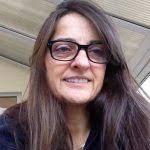 SW Practitioner/learner/teacher/leader

Equally enjoy all 4
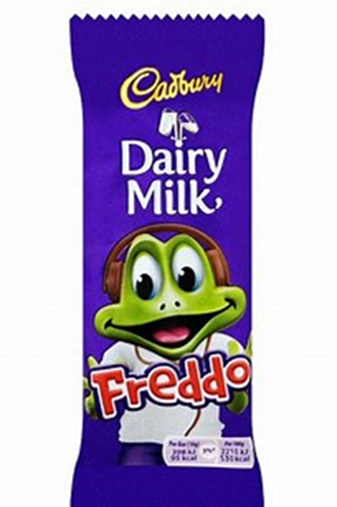 Why this research?
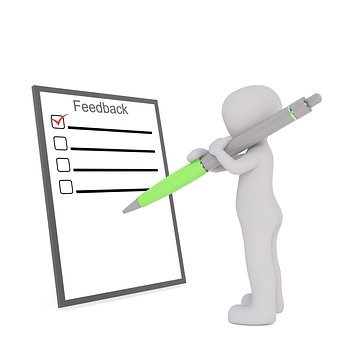 As an educator, I have seen social workers respond in very different ways to the invitation to learn and have been curious about why some CPD candidates connect and engage with offered learning while others remain less affected or even seemingly untouched by the experience.
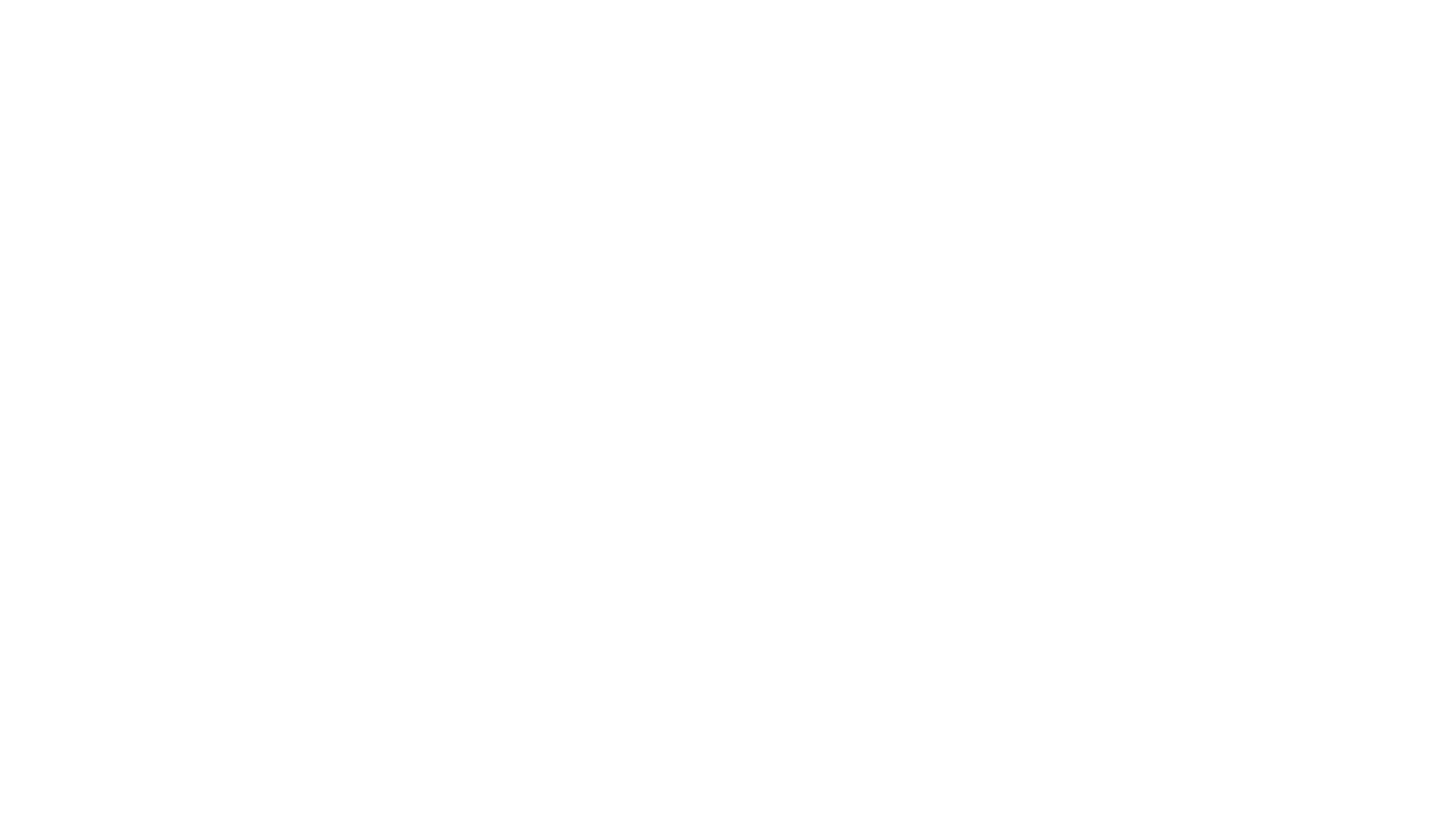 Research questions
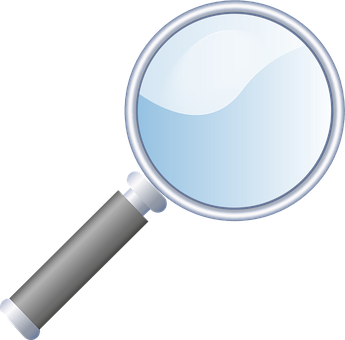 How do biographical influences affect our approach to CPD?  
What internal conditions appear to impact our ability to engage with CPD?  
How does it feel to learn?
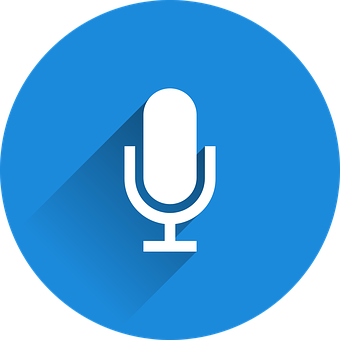 What did I do?
‘As you know, I’m interested in exploring the emotional experience of CPD. So in this interview, I’m not going to interrupt or guide you in any way. I want to hear what you have to say and the connections you make. I’m inviting you to talk in whatever way you like about your experience of CPD, its impact on you and your development as a practitioner.’
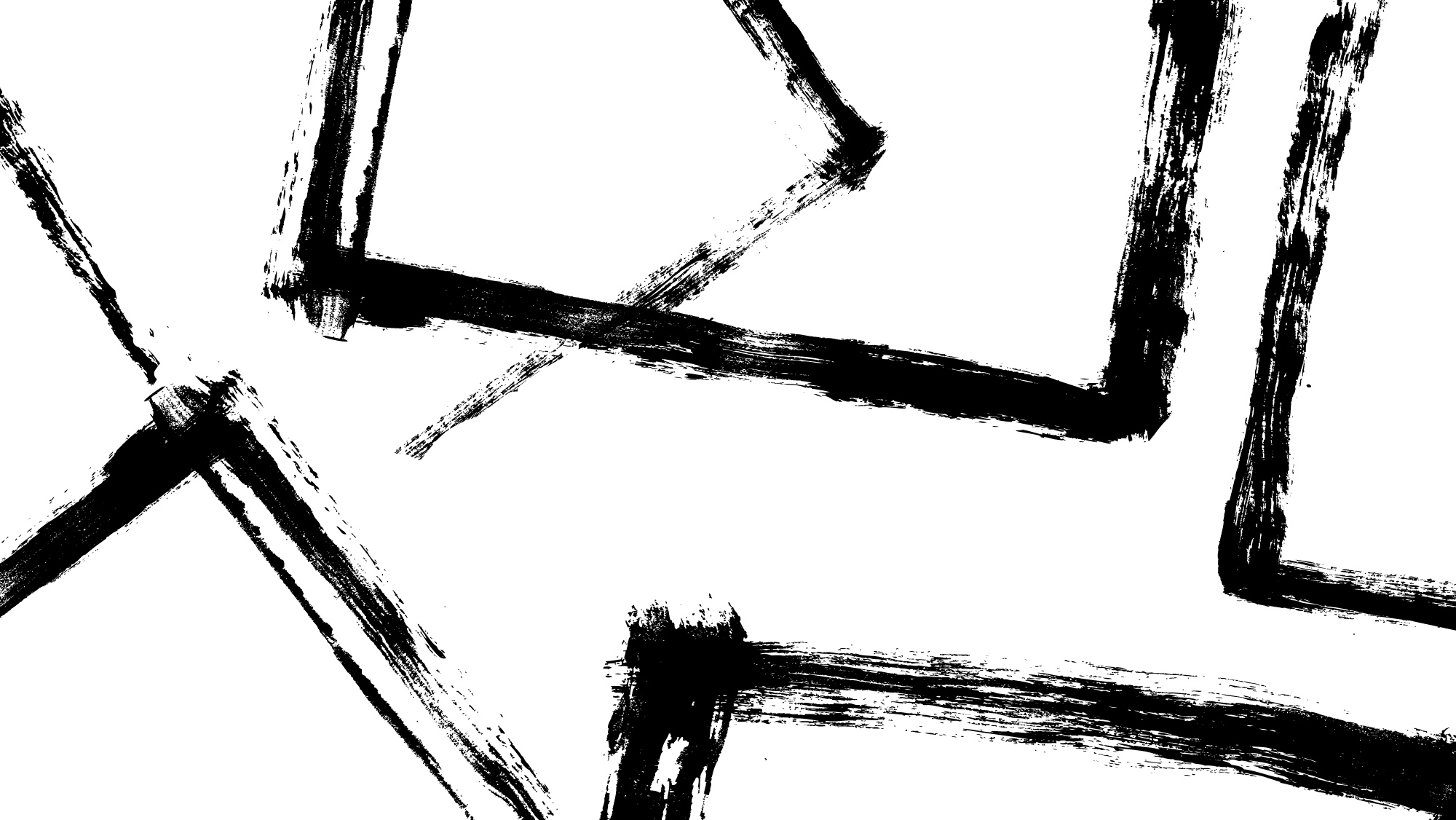 limitations
What did I find?
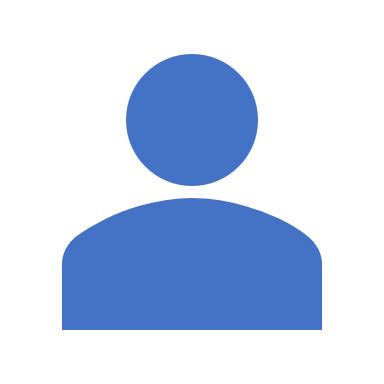 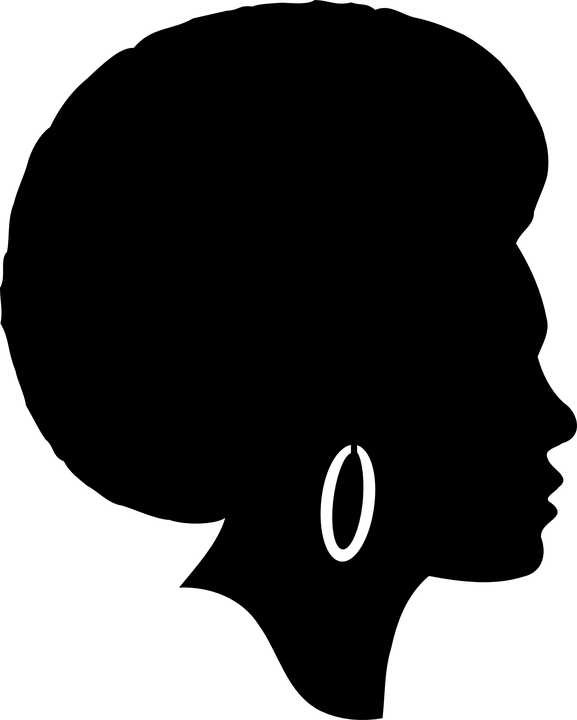 Jackie
Jackie is a black SW. uni lecturer & doctoral student from east end of London. 
Describes her family as working class but with higher standards. 
School didn’t challenge and expected very little from her. 
Jackie has 5 sisters and as teenagers, she says they related to the issues of hierarchy and status explored by Jane Austen in Pride and Prejudice.
.
Inner Voice
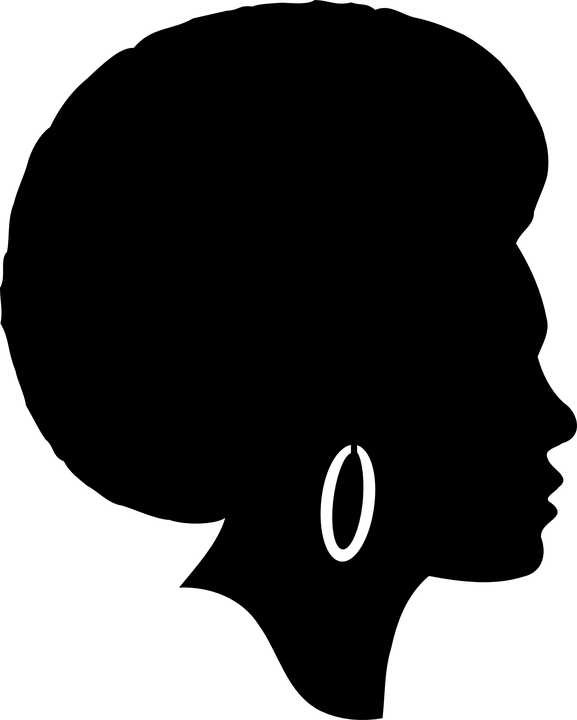 Jackie’s inner voice does  not allow her to be a victim to racism. Instead, talks about her pride in the Saturday schools run by Caribbean churches
Standards in Saturday schools were high. Children expected to challenge themselves academically and socially
That message is deeply implanted in Jackie and remains as an inner voice
Q2 What internal conditions appear to impact our ability to engage with CPD?
Biographical influences create a relationship with education that influences the extent to which we take responsibility for our CPD. 
So if as a child, learning was well supported and felt easy, this is likely to continue as an adult
But if learning was difficult as a child (because not valued/learning difficulty/overlooked etc), this difficult association with learning likely to continue as an adult
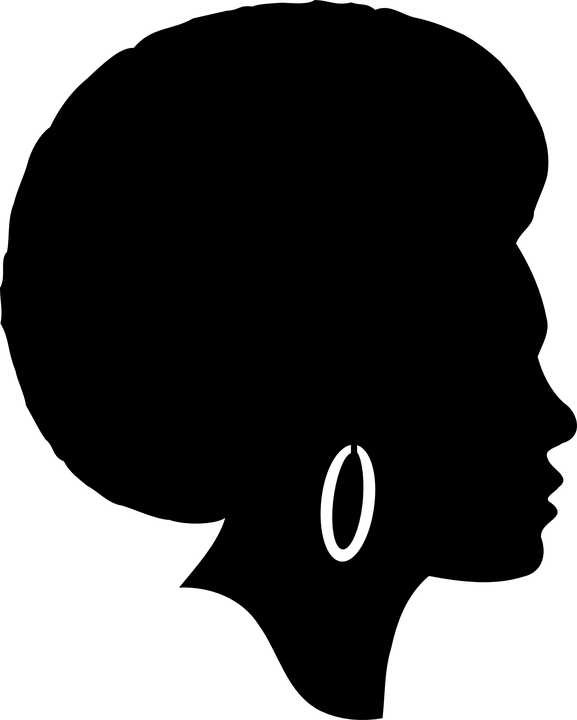 ‘I think you have to take charge of your own development. I don’t think you can necessarily come into your role and expect your manager ….. to say ‘this is how we can develop you’. I think you need to come in knowing where you want to go.’

‘I told my son we do 10% learning in the class and 90% is what we do on our own …..’
Q3 How does it feel to learn?
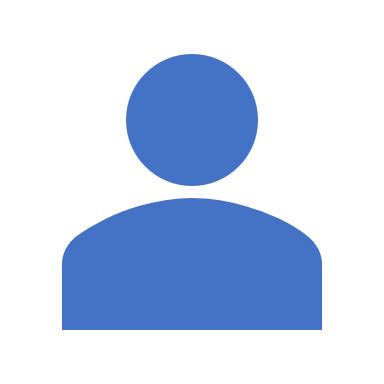 The same way it did as when we were little.

Although not asked to do this, all the participants talked about their early family life and all of them talked about school.
The data suggests a strong connection between the way we feel when learning now and the way we felt when learning as children.
Q3 How does it feel to learn?
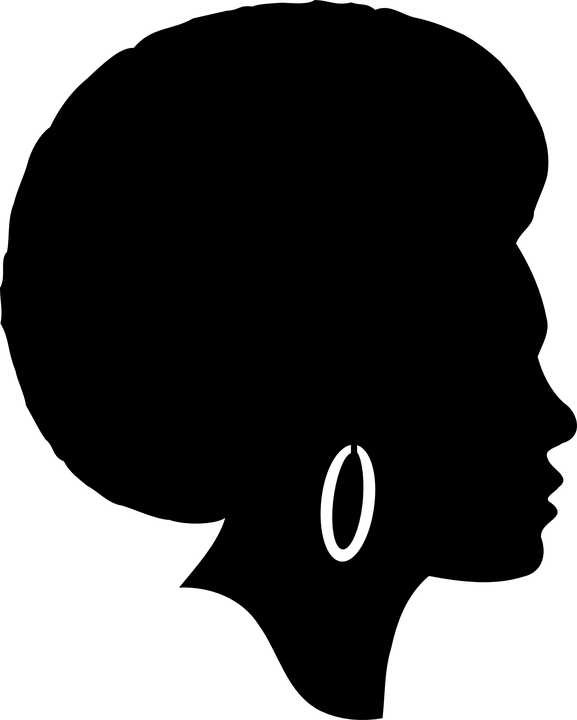 ‘I found that the people I was being taught by as well, were again, committed to what they were doing. I don’t know if I’ve had a lovely experience, if I’ve got, you know, rose tinted glasses. But that’s what I’ve found, I’ve found that help was there if you looked for it.’
The Learning Response Model
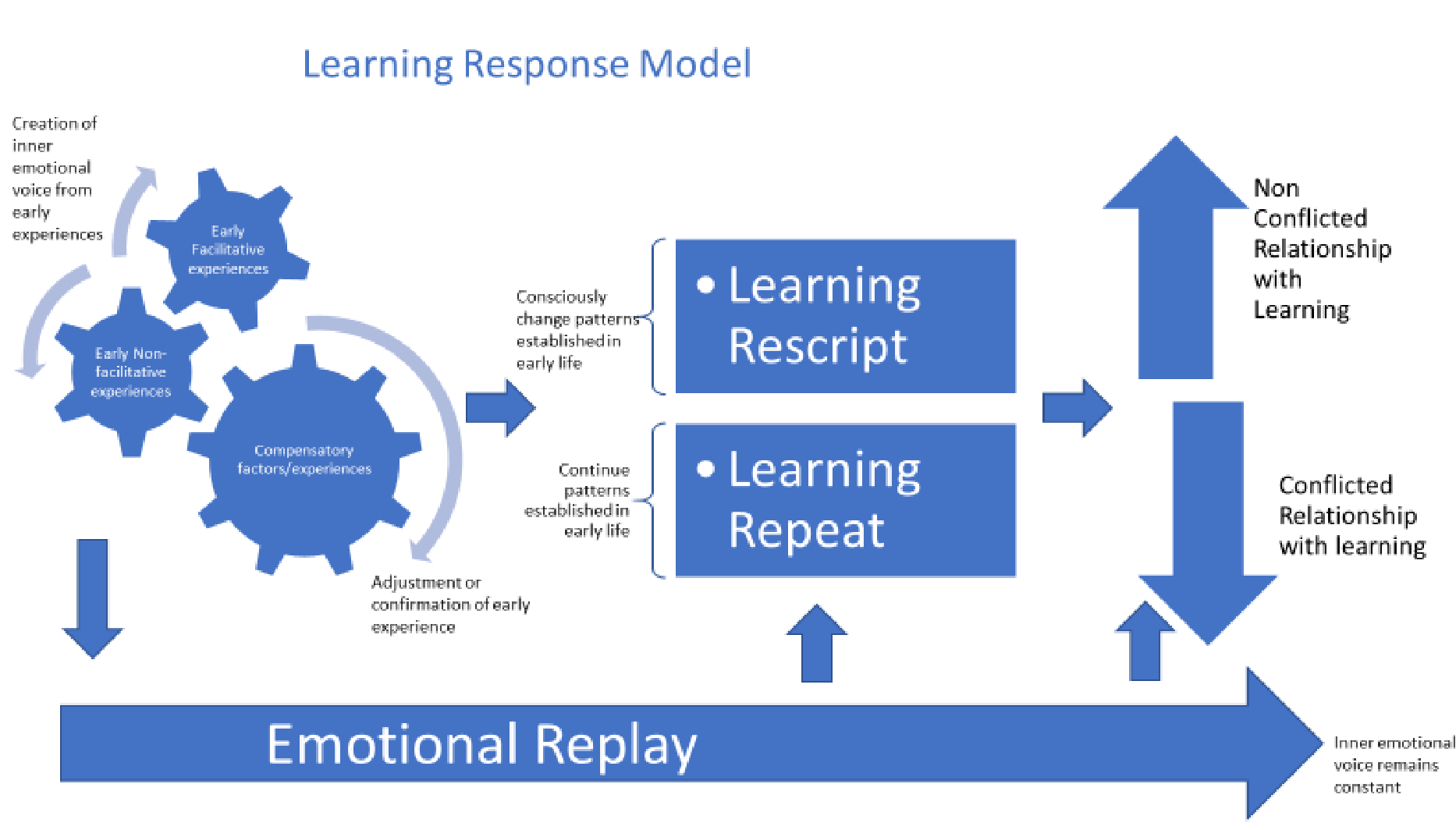 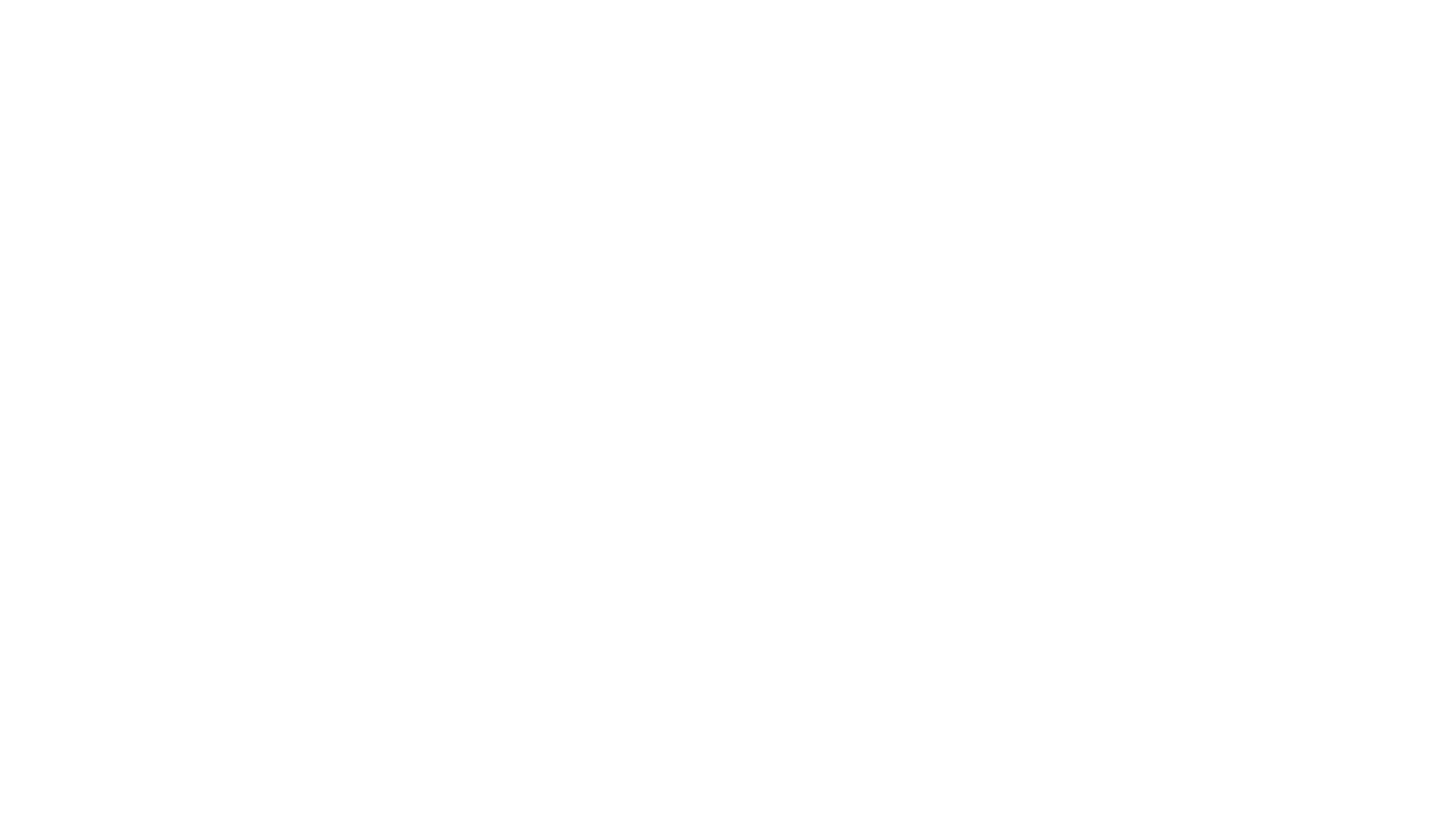 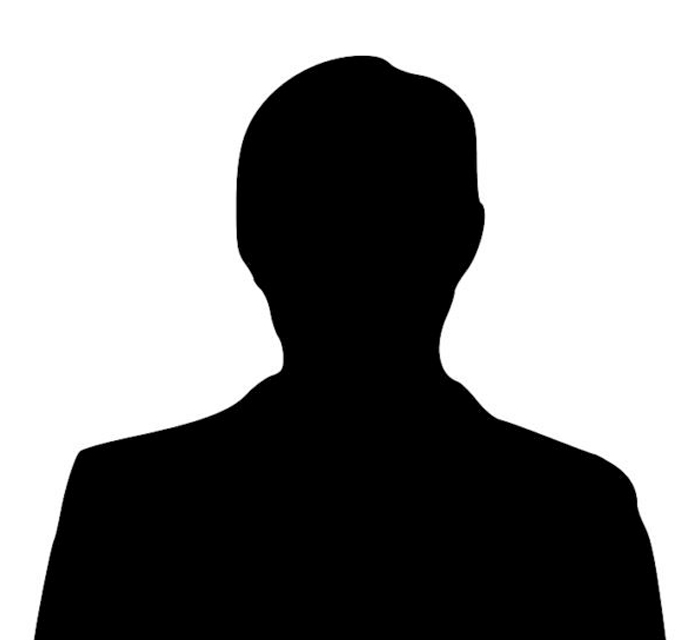 John
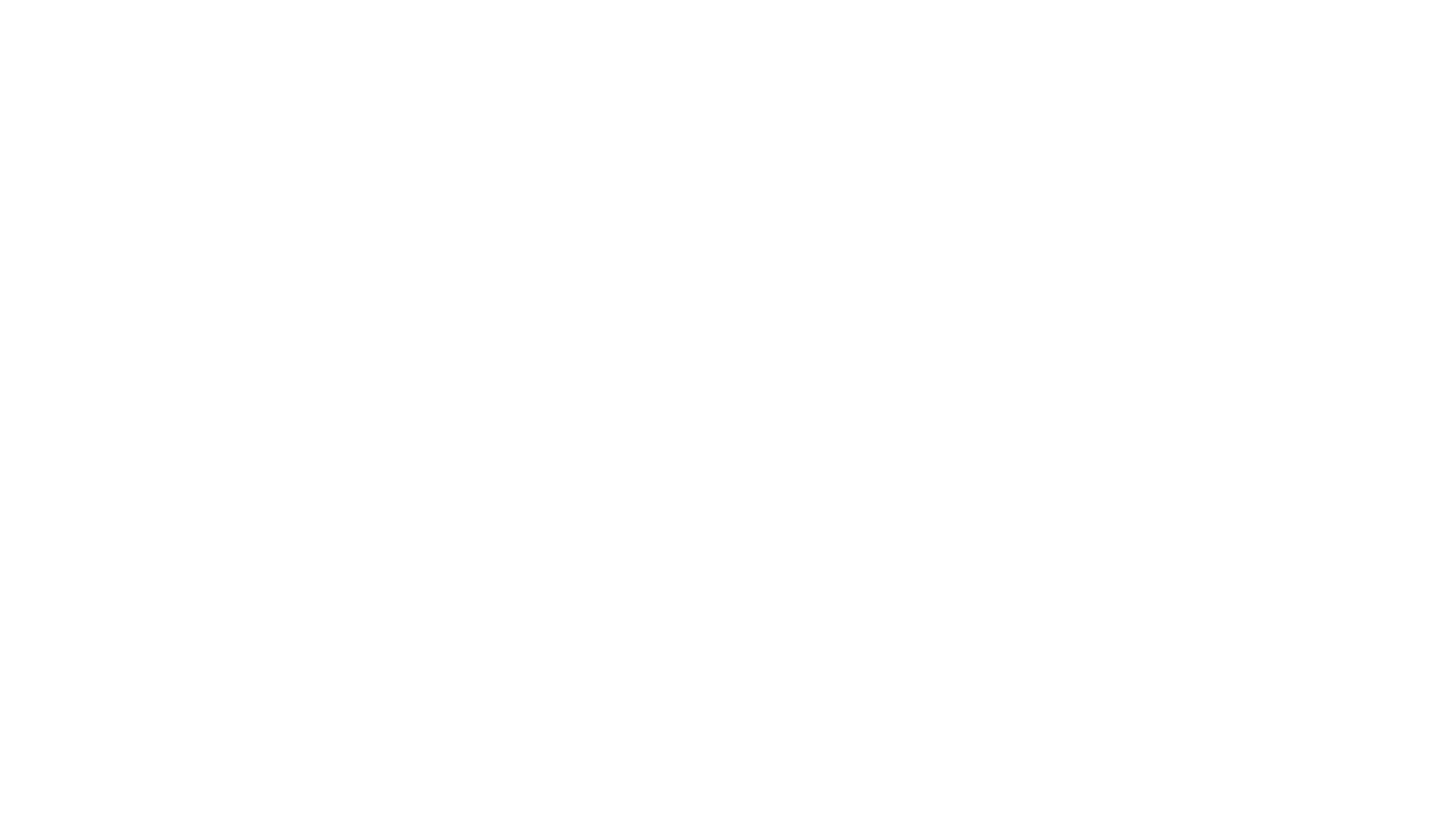 Tina
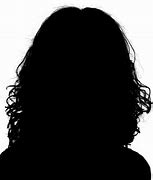 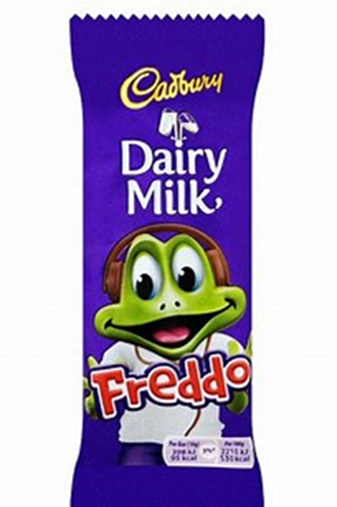 Thank you